Rechercher dans le catalogue Focus des bibliothèques UPSaclay
Service Commun de la Documentation
Université Paris-Saclay - 2020
[Speaker Notes: Bienvenue dans cette présentation de l’outil de découverte de l’Université Paris-Saclay : FOCUS.]
L’outil de découverte Focus
Site des BU
Page d’accueil
Les vues
Le compte-lecteur
Recherche simple / recherche avancée
Page de résultats
Types de documents
Trier les résultats
Filtrer par facettes
Elargir la recherche
Affichage de notice
Document en ligne
Document sur site
Références
Ressources en ligne
Rechercher dans le catalogue Focus des bibliothèques UPSaclay
[Speaker Notes: Nous verrons comment accéder à l’outil de découverte Focus.
Une présentation de sa page d’accueil sera suivie de celle d’une page de résultats de recherche.
Enfin l’affichage des notices précèdera l’accès aux ressources en ligne.]
L’outil de découverte Focus - Site des BU
Accès à Focus et recherche simple
[Speaker Notes: Voici la vue de la composante Université Paris-Saclay. Elle permet de trouver des documents, tous supports confondus, au sein des collections de notre université uniquement.]
L’outil de découverte Focus - Site des BU
Accès au compte lecteur
[Speaker Notes: Un lien dans la fenêtre de recherche simple vous permet d’accéder à votre compte lecteur.]
Page d’accueil - Les vues
Choix des vues
[Speaker Notes: Pour accéder à l’ensemble des collections de l’Université Paris-Saclay, ou à l’une de ses composantes, il faut choisir l’un de ces liens.]
Page d’accueil - Les vues
Choix des vues
[Speaker Notes: Vous pouvez également cliquer les logos des établissements au bas de la page.]
Page d’accueil - Le compte-lecteur
[Speaker Notes: Utilisez Focus en vous identifiant. Cela vous permettra de profiter des fonctionnalités de l’outil de découverte.]
Page d’accueil - Recherche simple / recherche avancée
[Speaker Notes: FOCUS permet une recherche simple…]
Page d’accueil - Recherche simple / recherche avancée
[Speaker Notes: … et une recherche avancée…]
Page d’accueil - Recherche simple / recherche avancée
[Speaker Notes: … qui vous permet d’ajouter plusieurs termes de recherche, de préciser le type de document, sa langue et son année de publication.]
Page de résultats - Types de documents (1)
Type de document
[Speaker Notes: Voici une recherche simple sur le learning center.
Les résultats sont présentés de façon simple et claire. 
Sont affichés le type de document…]
Page de résultats - Types de documents (2)
Titre
[Speaker Notes: …Titre…]
Page de résultats - Types de documents (3)
Auteur(s)
[Speaker Notes: …Auteur(s)…]
Page de résultats - Types de documents (4)
Source
[Speaker Notes: …Source…]
Page de résultats - Types de documents (5)
Disponibilité
[Speaker Notes: …Disponibilité]
Page de résultats - Trier les résultats (1)
[Speaker Notes: Vous pouvez faire défiler les résultats...]
Page de résultats - Trier les résultats (2)
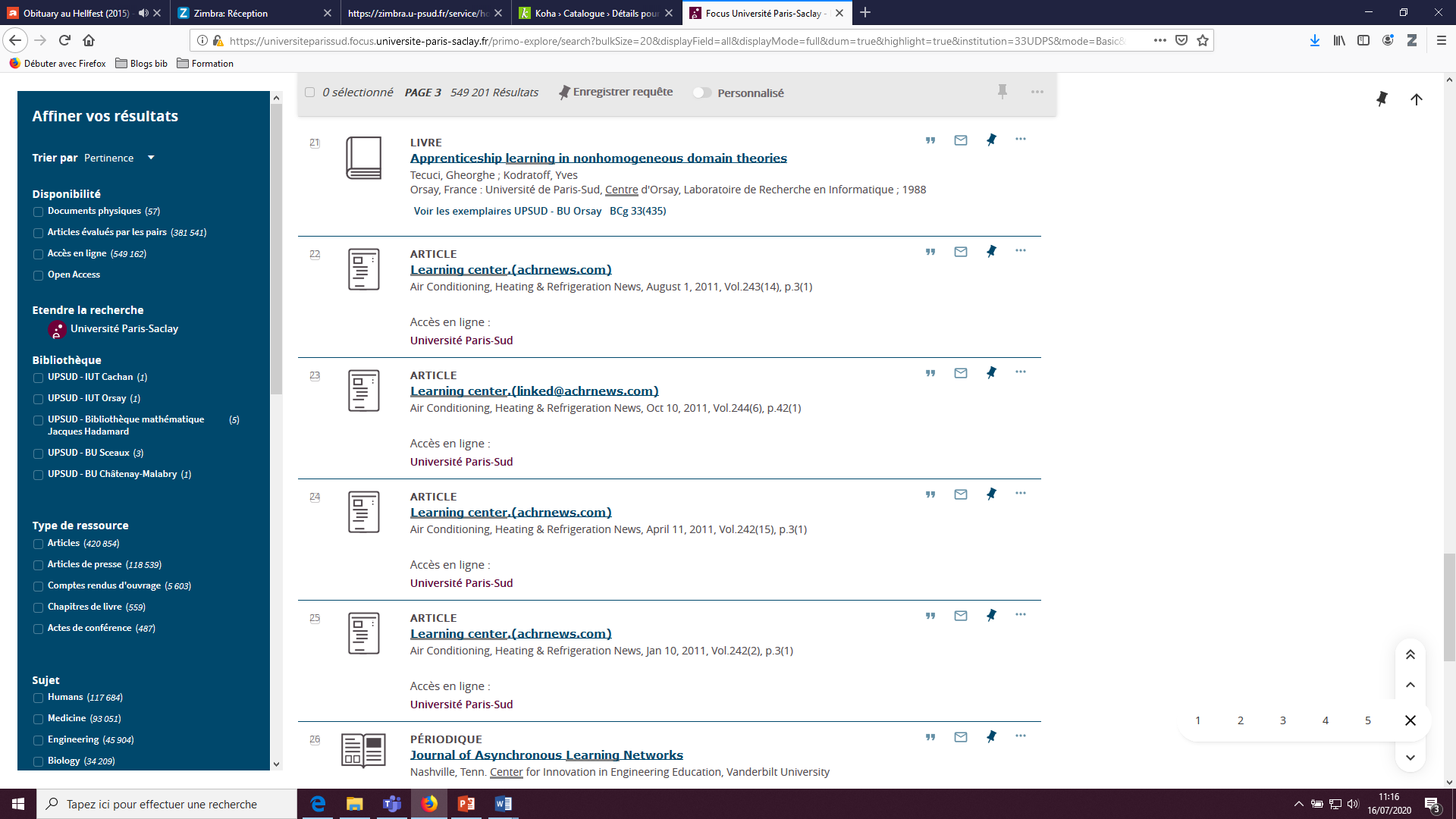 [Speaker Notes: …et afficher les pages suivantes.]
Page de résultats - Trier les résultats  (3)
Vous pouvez modifier le mode de tri
[Speaker Notes: Par défaut, les résultats sont triés par pertinence. 
Mais il est possible de changer de méthode de tri.]
Page de résultats – Trier les résultats (4)
Et ainsi modifier la présentation des résultats
[Speaker Notes: Les résultats de recherche seront alors présentés selon le critère sélectionné : par date (avec un classement chronologique ou antéchronologique), par auteur ou par titre.]
Page de résultats - Filtrer par facettes (1)
Utilisez les facettes pour filtrer les résultats
[Speaker Notes: Le véritable contrôle des résultats s’assure grâce à cette section. 
Elle permet de les filtrer de manière très fine, selon tous ces critères.]
Page de résultats - Filtrer par facettes (2)
Inclure ou exclure certains critères
[Speaker Notes: Ces « facettes », selon l’endroit où l’on clique, permettent d’inclure ou exclure un ou plusieurs critères de tri. 
Prenons un exemple… 
Je veux des documents de tous types, SAUF les comptes rendus…]
Page de résultats - Filtrer par facettes (3)
Sélectionnez puis cliquez sur « Appliquer les filtres »
[Speaker Notes: … publiés entre 2010 et 2020… 
… en français et anglais uniquement. 
Cliquez alors sur Appliquer les filtres.]
Page de résultats - Elargir la recherche (1)
[Speaker Notes: Pour élargir la recherche aux collections des autres établissements de l’Université Paris-Saclay, cliquez le lien sous Etendre la recherche.]
Page de résultats - Elargir la recherche (2)
Votre recherche est effectuée dans toutes les bibliothèques Paris-Saclay
[Speaker Notes: Votre recherche est effectuée dans toutes les bibliothèques Paris-Saclay.]
Page de résultats - Elargir la recherche (3)
Vous pourrez avoir accès à d’autres documents comme ces thèses en ligne
[Speaker Notes: Vous pourrez alors avoir accès à d’autres documents comme ces thèses en ligne par exemple.
Un simple clic sur le titre ouvre le détail de la notice. 
Son contenu varie en fonction du type de document.]
Affichage de notice - Document en ligne (1)
[Speaker Notes: La notice d’un document électronique contient des liens vers la ressource en ligne.]
Affichage de notice - Document en ligne (2)
[Speaker Notes: La croix permet de fermer la notice. Les flèches de passer d’une notice à la suivante.]
Affichage de notice - Document sur site (1)
[Speaker Notes: La notice d’un document physique affiche : sa disponibilité, des liens vers le catalogue de la bibliothèque…]
Affichage de notice - Document sur site (2)
[Speaker Notes: … et des liens vers les catalogues des autres bibliothèques de l’UP Saclay qui possèdent ce document.]
Affichage de notice – Références (1)
[Speaker Notes: Vous pouvez récupérer les références du document qui vous intéresse en utilisant des outils de gestion des références, par exemple.]
Affichage de notice – Références (2)
[Speaker Notes: Ces fonctionnalités sont également accessibles directement sur la liste de résultats.]
Affichage de notice – Références (3)
[Speaker Notes: Pour conserver les résultats qui vous intéressent, un clic sur la punaise suffit.]
Affichage de notice – Références (4)
[Speaker Notes: Ces références sont accessibles dans votre espace personnel à la rubrique Notices enregistrées pendant votre connexion à Focus.]
Affichage de notice – Références (5)
[Speaker Notes: Les notices épinglées s’y trouvent ainsi que les recherches effectuées. Mais attention, elles ne sont pas conservées après déconnexion de votre compte lecteur. Pour cela, vous pouvez tout sélectionner et l’enregistrer avec un outil de gestion des références ou vous l’envoyer sur votre messagerie.]
Ressources en ligne (1)
[Speaker Notes: Sur la page d’accueil de Focus, des liens vous propose de chercher directement parmi les collections accessibles en ligne. Vous y trouverez ebooks et revues électroniques.]
Ressources en ligne (2)
[Speaker Notes: La recherche de revues électroniques peut être mener par sujet ou par fournisseur. Vous pouvez parcourir les titres classés par ordre alphabétique.]
Ressources en ligne (3)
[Speaker Notes: La recherche d’ebooks peut être faite par titre, nom d’auteur ou fournisseur.]
Ressources en ligne (4)
[Speaker Notes: Les ebooks proposés sont consultables en ligne. Si vous rencontrez un problème d’accès, contactez-nous à l’adresse indiquée.]
Nous contacter :bu-pharmacieformation.scd @ universite-paris-saclay.frbu-medecineformation.scd @ universite-paris-saclay.frbu-sciencesformation.scd @ universite-paris-saclay.frbu-droitecogestionformation.scd @ universite-paris-saclay.fr
[Speaker Notes: Bonnes recherches dans Focus.]